Lexical semantics
Prepared by: Mohammed Ali Ayad
Contents
Homonymy 
Homophones 
Lexical relations & translation
Homonymy
“Homonyms are unrelated senses of the same phonological word” (Saeed, 2009: 63) 
Homonymy refers to a word with two or more meanings. However, in this case of homonymy, the word has multiple unrelated meanings.
Examples of homonymy in English includes words like:
Can 
a modal verb  يستطيع، يمكنه                                   
a metal or plastic container used for holding or carrying liquid علبة     
Pupil 
part of the eye بؤبؤ العين 
a school child تلميذ 
Bank 
a financial institution where money is kept safely for its customers   مصرف (بنك) 
the ground along the side of a river or canal ضفة 
as a verb meaning to expect or trust somebody to do something. يعتمد على
Examples of homonymy in Arabic
سائل       liquid  - a substance, such as water, etc., that is not solid and can be poured          
- the person who asks or begs                                                                                      
                                                             
  جد grandfather – the father of one’s father or mother                                                        
Seriousness – the quality of being serious                                                                               
                                                                         
سَلّم greet(ed)  - to welcome people when meeting them                                                      
Hand(ed) – to give or pass something to somebody
Ask for me tomorrow, and you shall find me a grave man.

Romeo and Juliet
by William Shakespeare
In act 3, scene 1, lines 94–95
It is worth mentioning that the ambiguity that results from the using of homonymous words is sometimes deliberately adopted to convey a message. Let us take the following verses from Arabic as a way of illustration:

يا وَيحَ قَلبي مِن دَواعي الهَوى	إِذ رَحَلَ الجيرانُ عِندَ الغُروبْ
أَتبَعتُهُم طَرفي وَقَد أَمعَنوا	وَدَمعُ عَينَيَّ كَفَيضِ الغُروبْ
بانوا وَفيهم طَفلَةٌ حَرَّةٌ   	تَفتَرُّ عَن مِثلِ أَقاحي الغُروبْ
In these lines of poetry, three words that have the same form and pronunciation but different meanings are intentionally used by the poet to  give  rhyme for the verses  and to force the addressee to use his mental processes to distinguish among them; moreover, they are used as a decorative  device  to  enrich  the  esthetic  value of  the  verse.  ′الغروب′is used  to  refer to three different senses: sunset, a huge bucket that is full of water and a region of a low-land.
John is drawing a cart
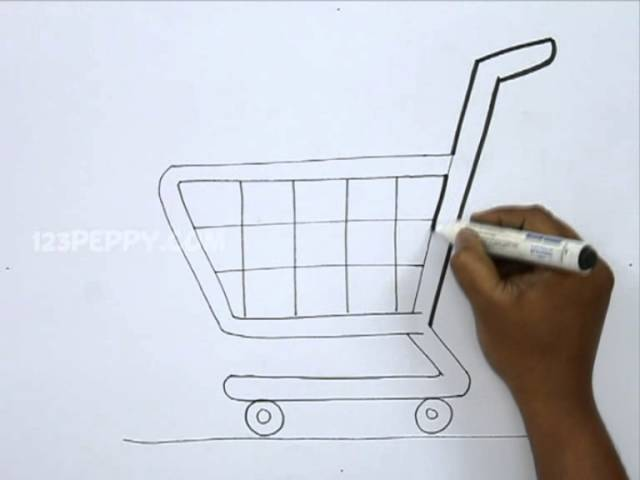 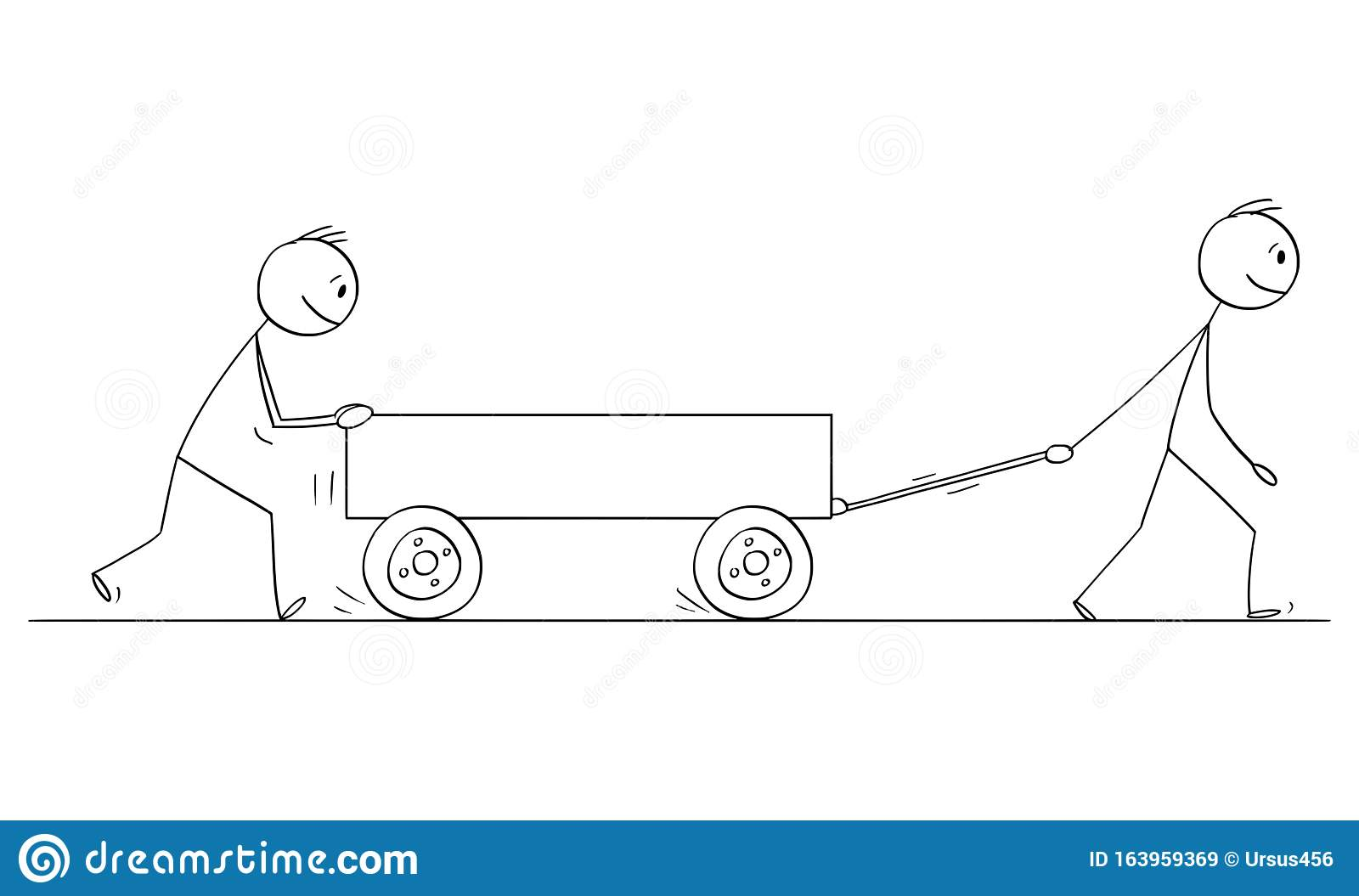 Homophones
Homophones refer to lexical items that have different meanings and different spellings, but the same pronunciation.
Examples of homophones in Arabic
رأيت الناس قد عدلوا
 إلى من عنده العدلُ
 ومن لا عنده عدلٌ
 فعنه الناس قد عدلوا
 رأيت الناس قد مالوا 
إلى من عنده مالٌ 
ومن لا عنده مالٌ
 فعنه الناس قد مالوا 
رأيت الناس قد ذهبوا
 إلى من عنده ذهبٌ 
ومن لا عنده ذهبٌ
 فعنه الناس قد ذهبوا
Collocation
Collocation can be defined as “the habitual co-occurrences of a word with certain other words of the same language” (Thakur, 1999: 47) 
Ex: 
affluent society 
affluent family 
affluent man ×
affluent country ×
On the verge of  (tears, nervous, or breakdown) 
On the brink of (war, death, collapse, or disaster) 

Fake or false (teeth, hair, eyelash) ?
Examples of collocation in Arabic
ثغاء الغنم : bleating of a sheep 
نعيق الغراب: cawing of a crow
اسطبل الخيل: a horse stable
عرين الأسد:a lion's den
كسرة من الخبر: a piece of bread
فدرة من اللحم : a piece of meat
كتلة من التمر: a piece of a date
a right saying
 to teach someone a lesson
to sleep with a full stomach
to burst into tears or to sob
by sheer coincidence
Lexical relations and translation
This section will illuminate the importance of appreciating and, then, reflecting the source text semantic relations in the target text. To get the discussion started, the following  example quoted from Muhsin Al-Ramlī’s story (2009: 31) )حي  البحث عن قلب(Search for a Live Heart) may be given careful consideration:
فأصعد الى سطح الدار في منتصف الليل، وافتح قميصي وصدري …
In the middle of the night I go upstairs, undo my shirt, bare my chest…
فتح بابا
فتح مدينة
افتح
فتح ازرار (قميصه)
فتح زجاجة
فتح صدره
In English, native speakers of English use different verbs for each activity, thus creating a variety of unmarked collocations, as in: 
to open a door 
to conquer a city
to undo a button
 to unscrew a bottle
 to bare one’s chest
This is an example of particularizing translation or translation by a hyponym in which the denotative meaning of the word used in the target text is narrower and more specific than that of the word used in the original text. Also, in English both nouns  قميص  (shirt) and  صدر  (chest) need a verb.
To illuminate the importance of giving full consideration to the semantic relations through the nexus of translation, the following example from ‘Abdul-Sattār Nāsir’s story (2009: 15)    ثلاث قصص ليست للنشر (Three Stories not for Publishing) may be considered: 

ST: 
دخل الملك على زوجته، فرآها عارية تماماً، وما ان اقترب منها، حتى تأكد له انها ليست بمفردها، وأن حارسه <<الأمين>> ينام هانئاً معها.... 
خرج الحارس من غرفة الملك وفي بطنه اكثر من جرح عريض عميق، وعند الباب، كان الحارس قد مات...
TT: 
When the king came in, he saw that his wife was completely naked. The moment he approached her, he realized that she was not alone. His “faithful” bodyguard was sleeping peacefully next to her. 
The guard ran out of the king’s bedroom, his belly bearing more than a wide, deep gash. He died by the door.
Following is another example extracted from Yāsmīn bin Zarāfa’s story  دانا والفئران  (Dana and the Mice) translated into English by Fred Pragnell (2013: 1–2; bilingual edn):
 ST:
دانا طفلة مهملة، تكره النظافة وتحب الاوساخ... كانت غرفتها على الدوام غير منظمة، ادواتها مبعثرة على الأرض، خزانتها مفتوحة والثياب تُطل منها، واحذيتها تنام قربها بروائحها الكريهة.... 
TT: 
Dana was a careless child. She hates cleanness and likes dirtiness. Her room was always messy; her stuff was scattered on the floor. Her cupboard was open and the clothes peeped out. She was sleeping beside her stinky shoes.
Here is another example from Enid Blyton’s story Mr Twiddle in Trouble Again (1947), translated by one of the BA students at the University of Nizwa (Al-Hinai, 2015:22-23):
	
ST:
“Oh, foolish man! Oh, stupid, ridiculous man! Oh, silly, silly man! I told you those boots were to be soled – s-o-l-e-d, Twiddle, and you went and sold them – s-o-l-d. I wanted you to get new soles put under them – and you go and sell them! Twiddle, will you ever, ever, do anything really sensible? No, you never will”.

TT:
يا للعجب، أيها الرجل الاحمق! يا الهي، أيها الغبي! الابله، يا للعجب أيها السخيف. لقد قلت لك بأن الأحذية يجب ان تبطن (soled)  توديل (S-O-LE-D)  وهي تتهجى الكلمة حرفاً حرفاً. وانت ذهبت وبعتها (S-O-L-D) (sold)، اردتك ان تحصل على بطانة جديدة، وانت ذهبت لبيعها. توديل، هل لك ان تقوم يوماً بأمر معقول حقاً؟ كلا. لن تفعل ذلك ابداً.
Here, there is an example of homophony (i.e., two words have the same pronunciation but with different meanings) in which two lexical items, viz.sold (the past participle of the verb to sell) and soled (the past participle of the rarely used verb to sole) are used in juxtaposition, thus creating a confusing situation to one of the in-text participants. Having given full consideration to such a lexical relation between these two words and their roles in developing the text, the translation trainee has intrinsically managed the text by adding  وهي تتهجى   (while she is spelling), thus reflecting the in-text participant’s tone of indignation.
References 
Almanna. A, (2016). Semantics for Translation Students. New York: Peter Lang.
 
Saeed, J. I. (1997). Semantics. Oxford: Blackwell Publishers.

Damodar, T. (1999). Linguistics Simplified Semantics. Patna: Bharati Bhawan.